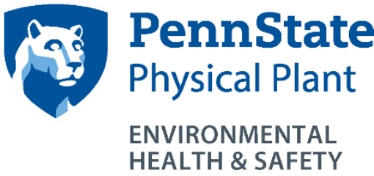 Building Emergency Evacuation Plan (BEEP) TrainingforBuilding Occupants
Introduction
A variety of situations may create the need to evacuate a University building including fires, natural disasters, and alarm activations.  
A Building Emergency Evacuation Plan, or BEEP, organizes employee actions during workplace emergencies. These plans will dramatically reduce the potential for injuries, property damage, and confusion during an emergency evacuation.
The purpose of this training is to review BEEP information relevant to those employees who have no specific plan responsibilities, but are building occupants.
Training Objectives
Provide an overview of the BEEP concept
Show an example of an evacuation map
Review general guidance relating to building evacuations
BEEP Overview
BEEP = Building Emergency Evacuation Plan
Developed for all University buildings which are occupied by ten or more employees
Plans are based on a common template, but contain information specific to each building
Each BEEP consists of a written plan and corresponding evacuation maps
Sample BEEP Evacuation Map
BEEP maps clearly display exits, evacuation routes, and emergency equipment locations.
Generally two to three maps posted per floor depending on building size
Usually posted near an elevator
The “Designated Meeting Site” is noted within a green box on each map.
This is the point where all employees should gather during a building evacuation
The “Assisted Evacuation Staging Areas” are designated in pink.
These are areas where those who cannot physically evacuate the building can await emergency assistance
Usually located in stairwell landing
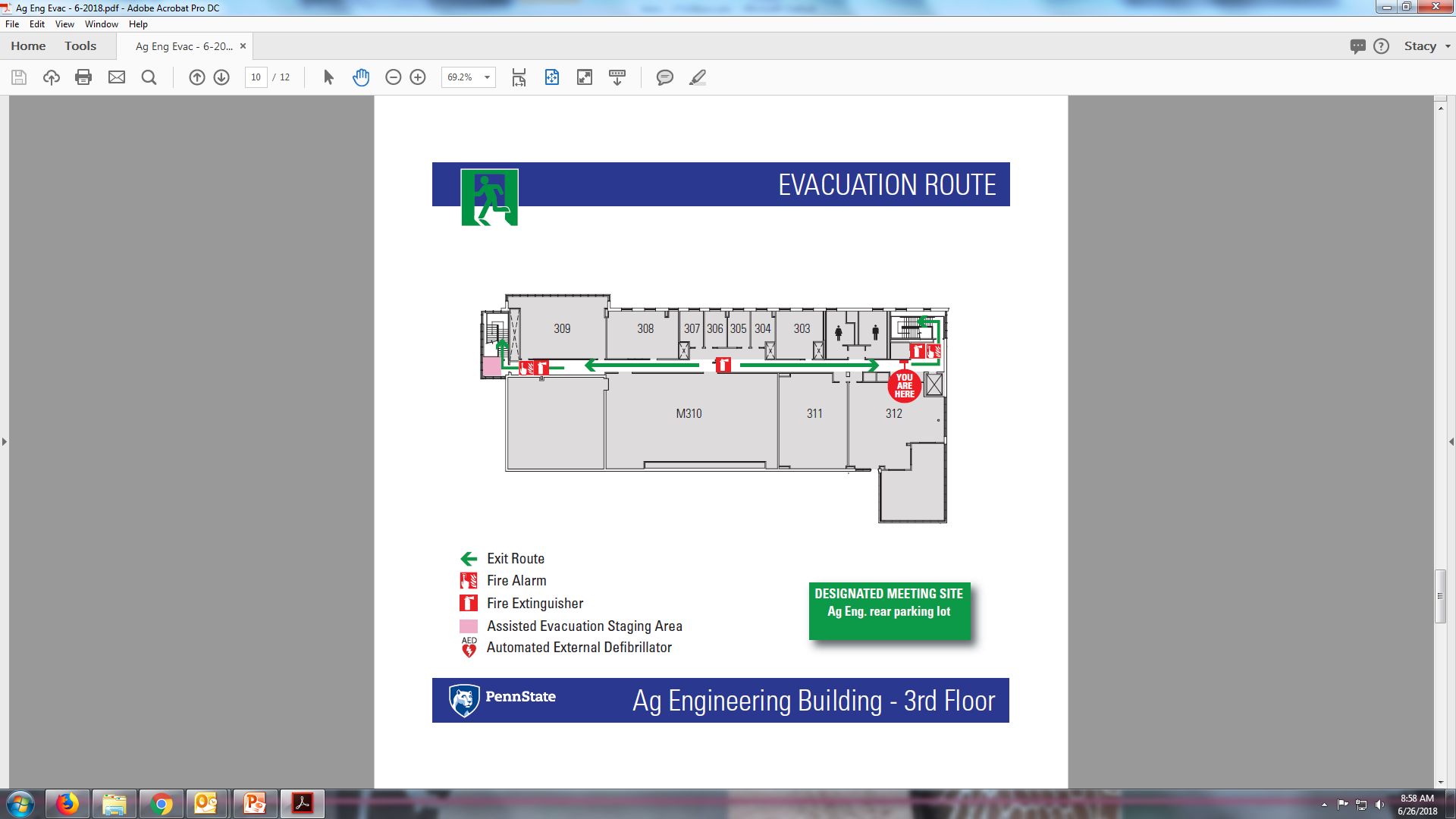 BEEP Overview
Employees have been designated to serve specific roles within the BEEP for each building:
Building Emergency Coordinators (BEC)  
One per building with alternate also assigned
Serve as liaison between emergency responders (police or fire) and building occupants
Safety Monitors
At least two assigned per building floor
Ensure occupants evacuate building during an emergency
All other individuals are considered “building occupants”
Building occupants have no designated responsibilities in the BEEP.
General Evacuation Guidance
Circumstances that may require a building evacuation include:
Fire or fire alarm activation, 
Detection of a toxic gas, 
Discovery of a suspicious object, 
Unexpected release of a hazardous material, 
Adverse weather conditions, or
Verbal announcement or text message.
All University personnel should be aware of general evacuation steps:
Immediately evacuate the building when prompted (*)
Know the location of at least two exits from your area
Be familiar with the evacuation routes shown on your building evacuation map
Always remain calm and follow directions given by emergency responders
In any emergency situation, call 911
* Only exception is when alarm testing is being done (notification will be posted on entry doors)
Summary
The BEEP consists of a written plan and corresponding evacuation maps.
Building Emergency Coordinators (BEC) and Safety Monitors (SM) have been assigned within each BEEP. 
All employees should be familiar with the general guidance for evacuating buildings during an emergency.
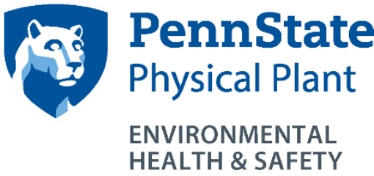 QUESTIONS?
CONTACT: ENVIRONMENTAL HEALTH AND SAFETY
PHONE: 814-865-6391
EMAIL: PSUEHS@PSU.EDU
WEBSITE: WWW.EHS.PSU.EDU